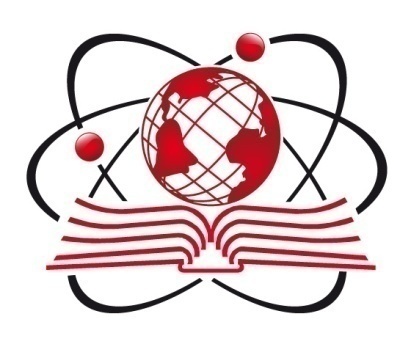 Национальный  центр  инноваций  в образовании
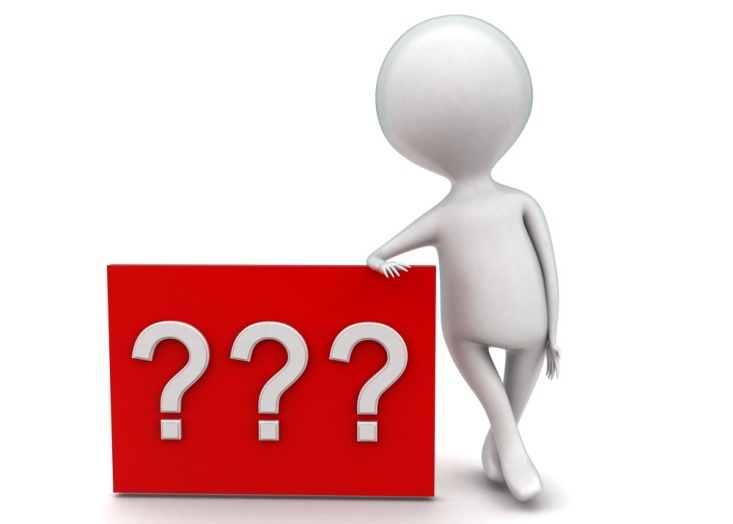 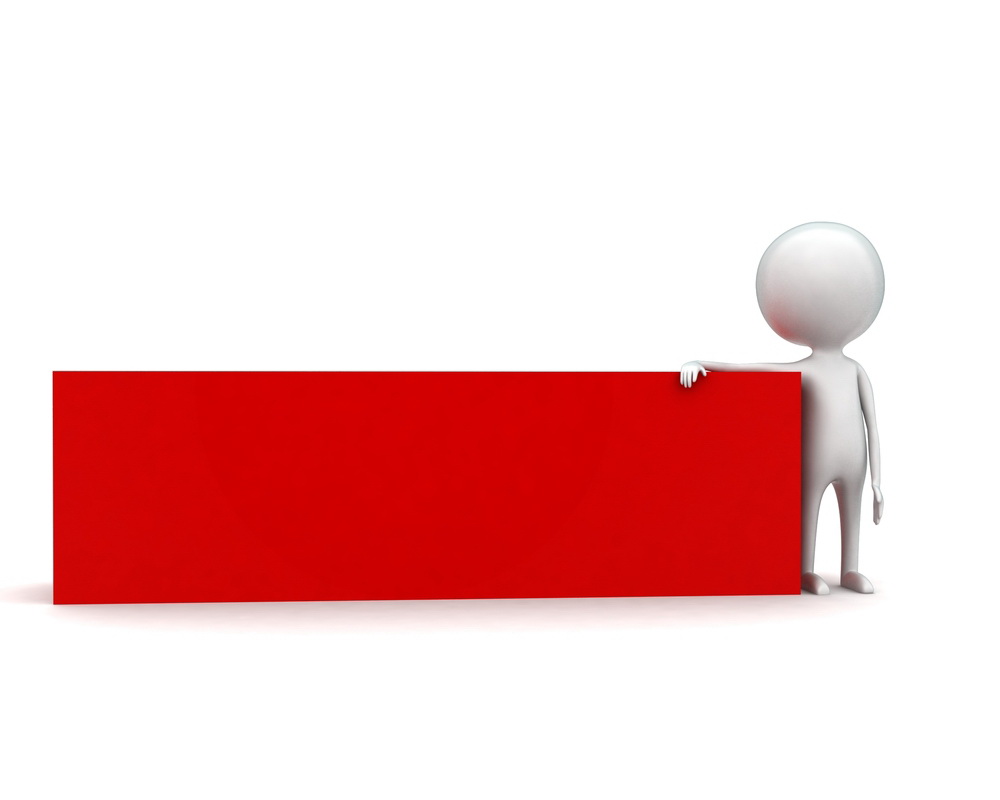 Устное собеседование. 
Актуальные вопросы и ответы
МЕТОДИЧЕСКИЕ РЕКОМЕНДАЦИИ ПО ОЦЕНИВАНИЮ ВЫПОЛНЕНИЯ ЗАДАНИЙ ИТОГОВОГО СОБЕСЕДОВАНИЯ ПО РУССКОМУ ЯЗЫКУ 
    Авторы-составители: Цыбулько И.П., Малышева Т.Н.



Федеральный институт педагогических измерений, 2018
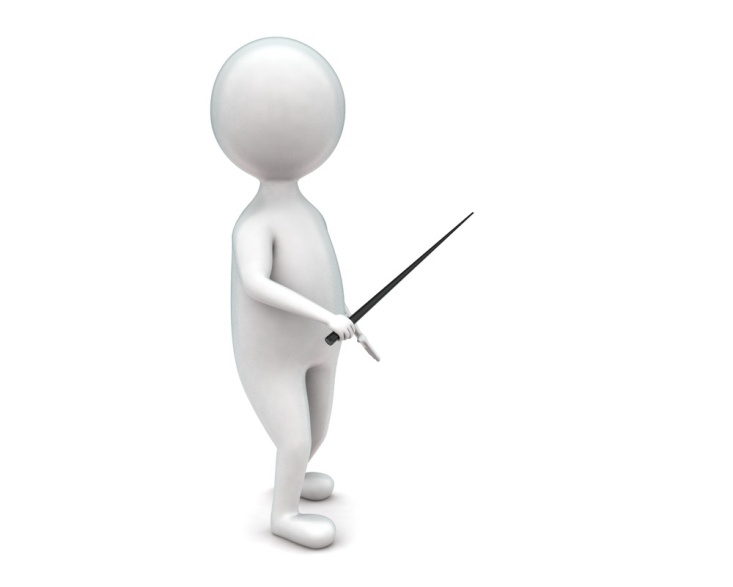 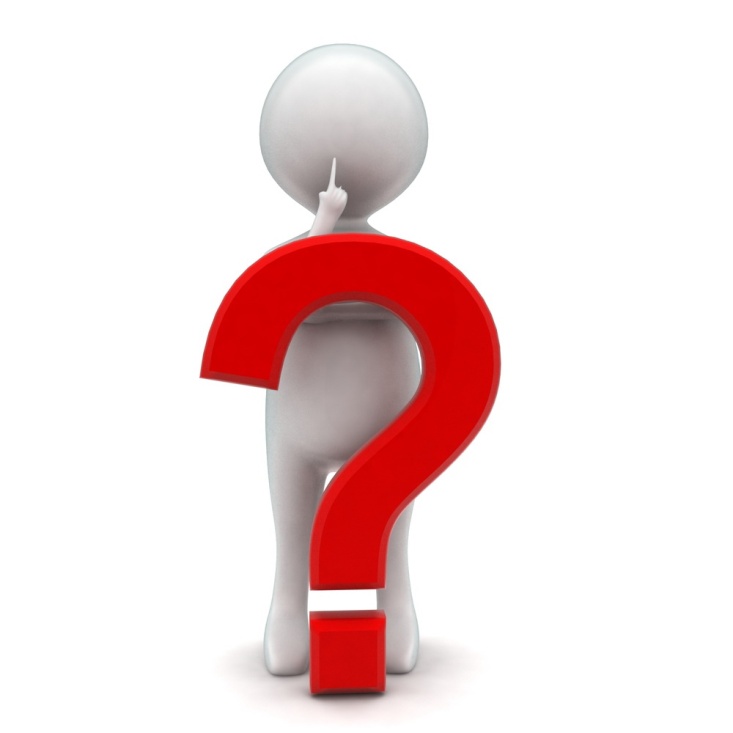 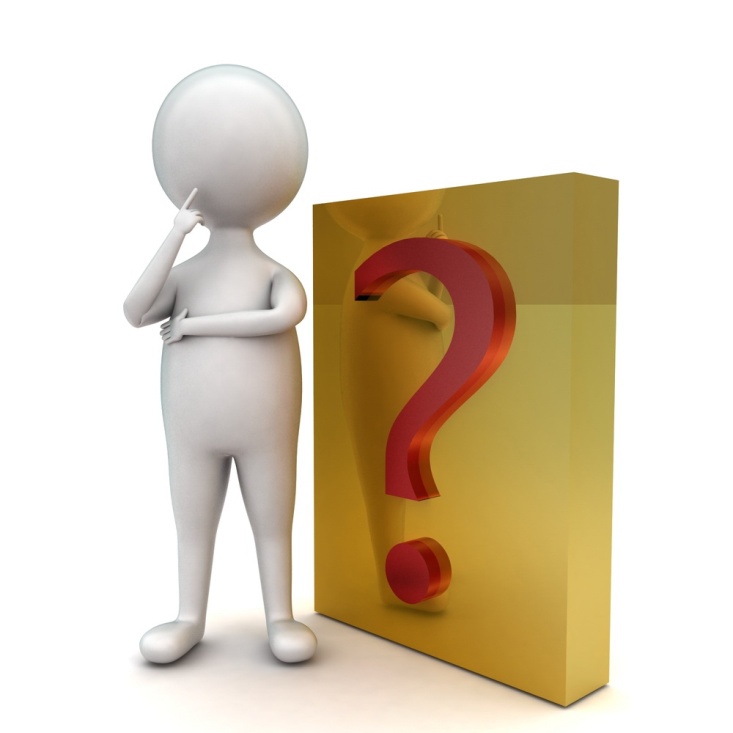 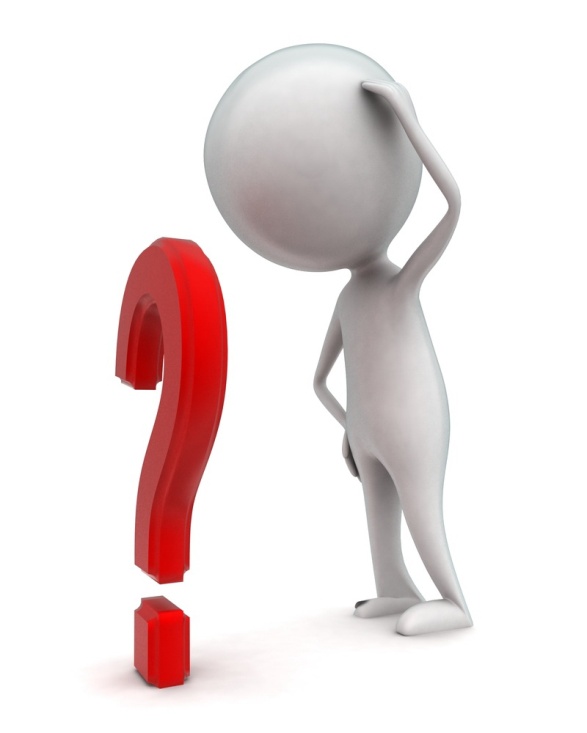 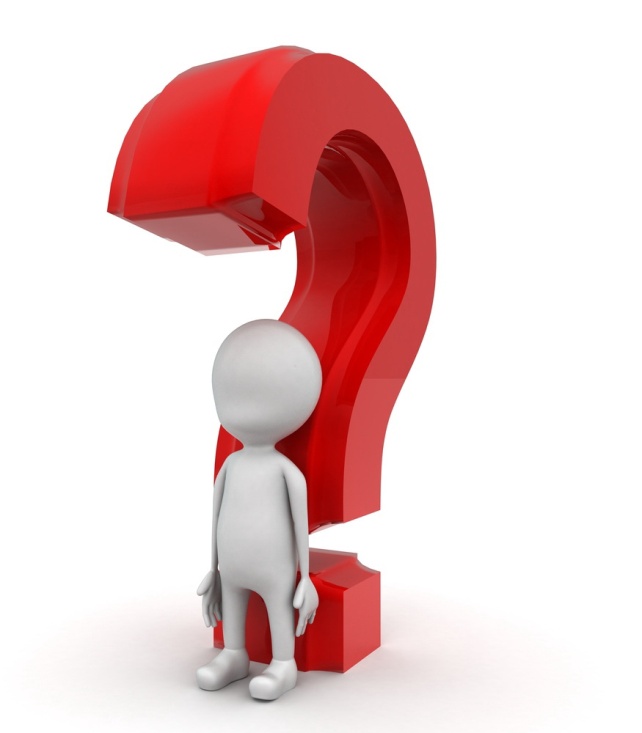